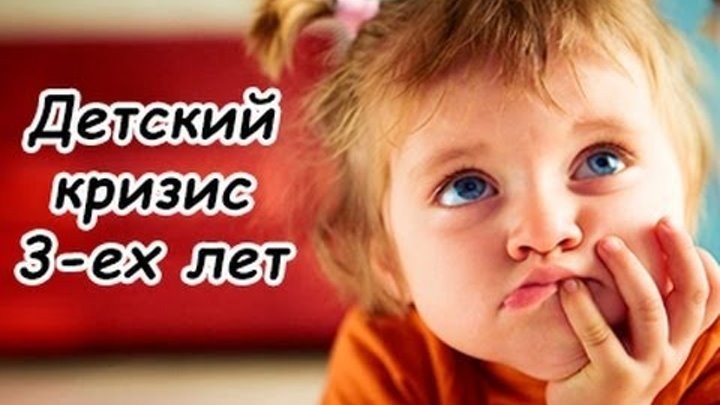 Подготовила воспитатель 
Козинская О.А.
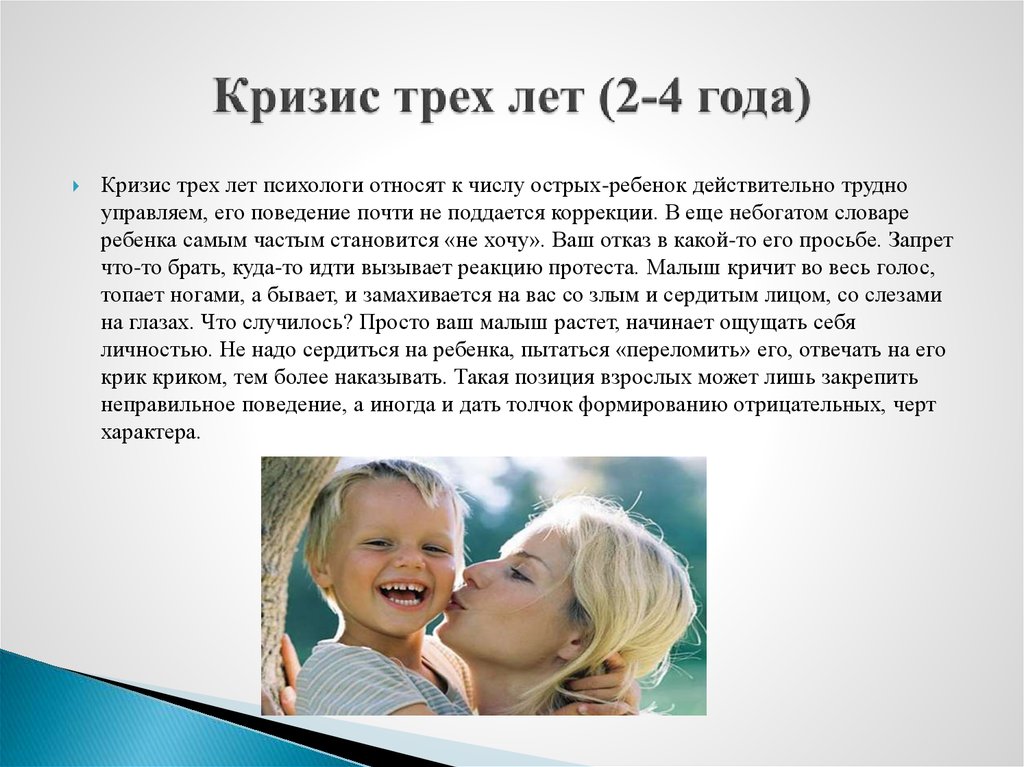 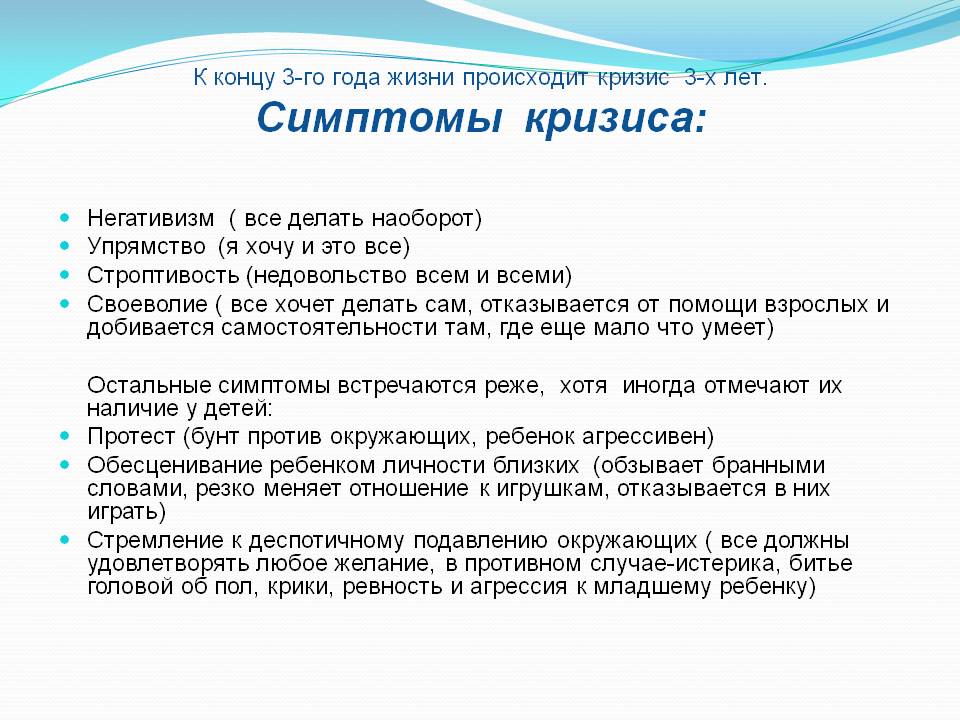 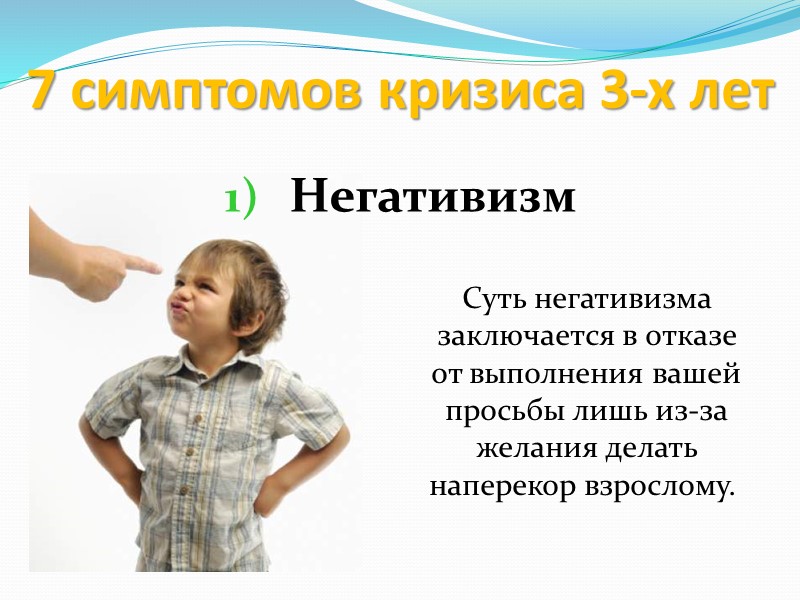 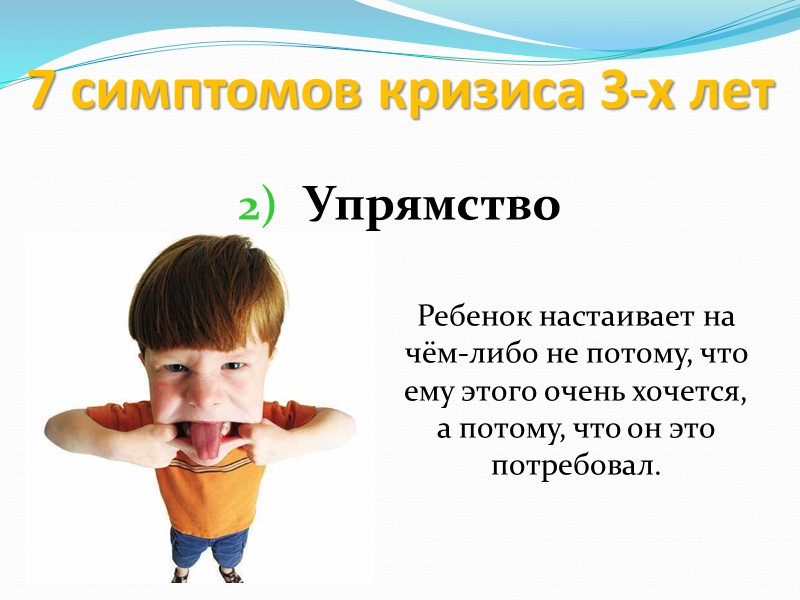 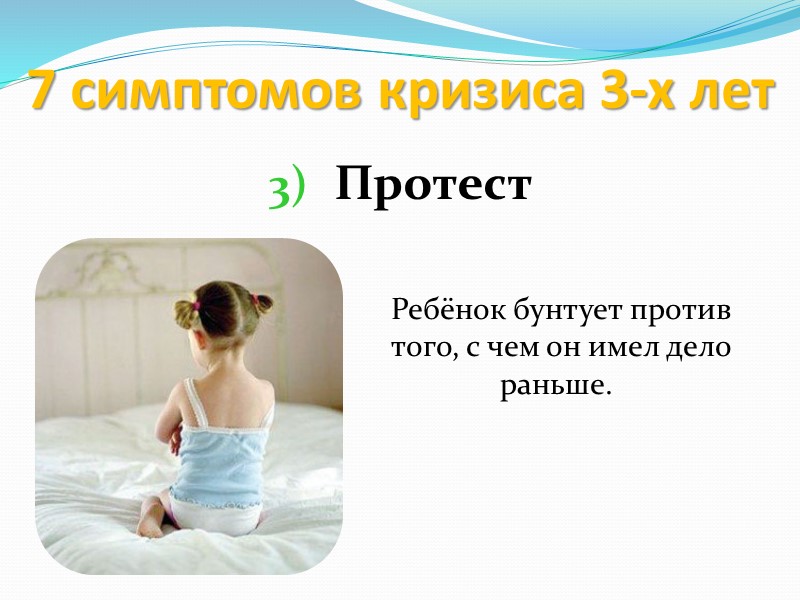 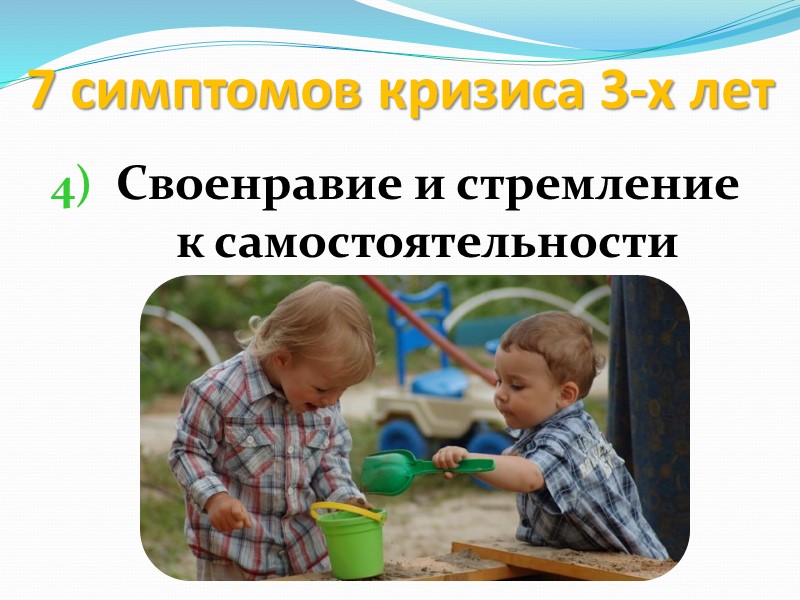 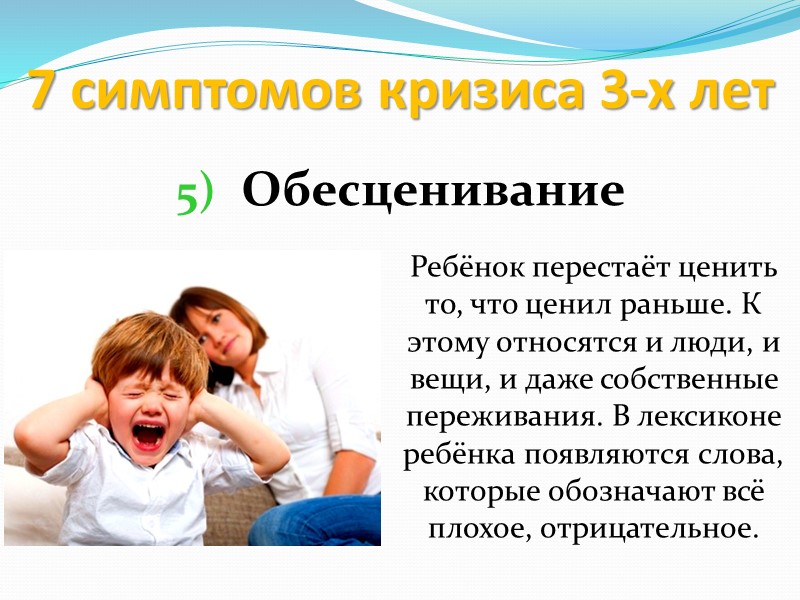 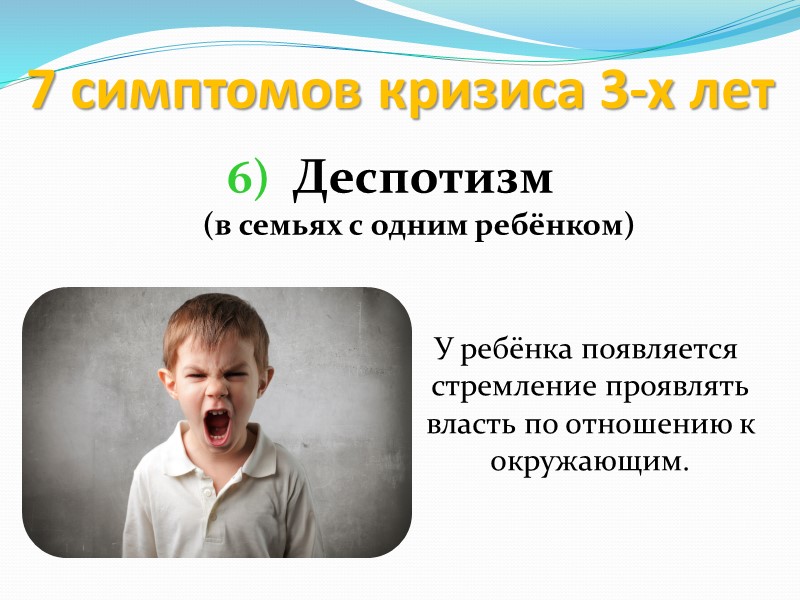 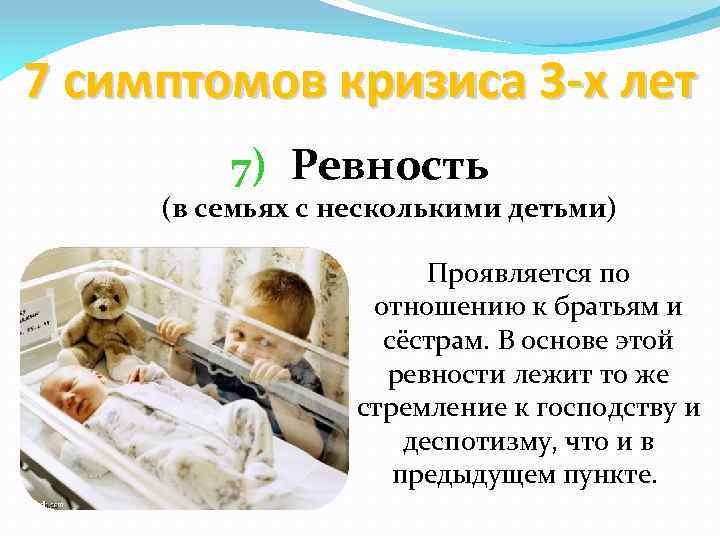 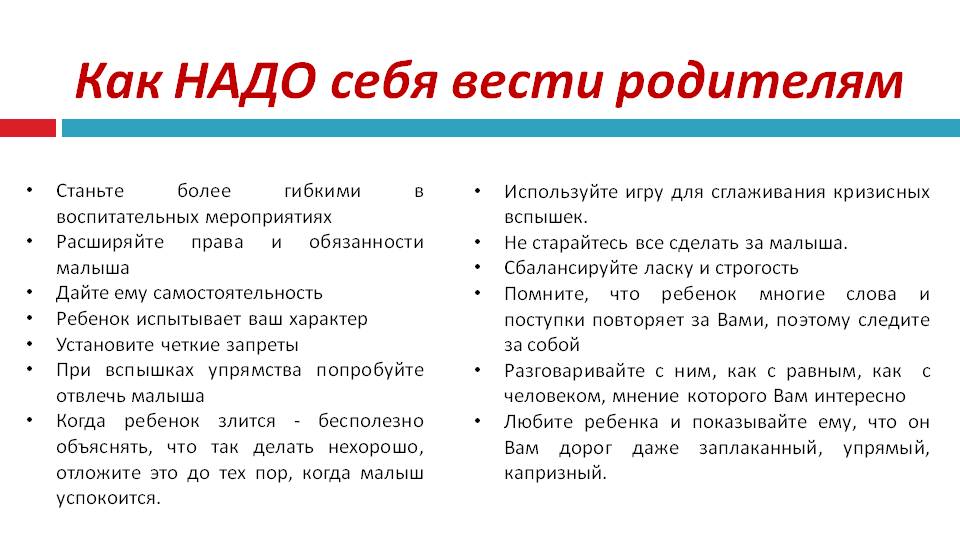 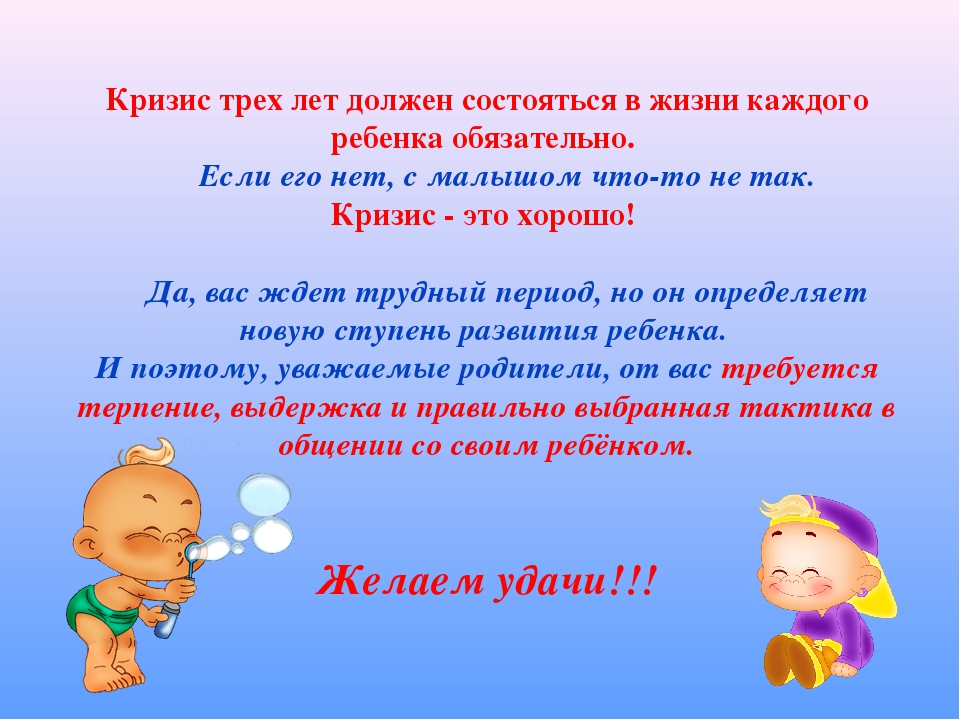